Sociological Theories* Structural Functionalist* Social Conflict* Symbolic Interaction
Structural Functionalist* Deviance is a necessary part of society.* Deviance, even crimes, serve an important function for society.
Emile Durkheim Deviance has some uses in social life.Deviance helps to 1. clarify norms2. unify the group3. promote social change.Deviance also helps to create jobs, such as law enforcement.
The Social Functions of Deviance:Clarifying Norms
Deviance serves to define the boundaries of acceptable behavior.
When rules are broken we are reminded of the norms that guide social life.
Punishment serves as a reminder that certain behaviors will not be tolerated by society.
The Social Functions of Deviance:Unifying the Group
Deviance also serves to draw the line between conforming members of society and “outsiders”, or the non-conforming members.
Reinforces the sense of community and the belief in shared values.
The Social Functions of Deviance:Promoting Social Change
Deviance can help prompt social change by identifying problem areas.

When large numbers of people violate a particular norm it is often an indication that something in society needs to be changed.
Strain Theory
Society tries to motivate everyone to     strive for success

Society does not offer enough means for everyone to be successful

Strain is the frustrations people have because their route to success is blocked
How do people respond to strain1. Conformity DEVIANT PATHS1. Innovation2. Ritualism3. Retreatism4. Rebellion
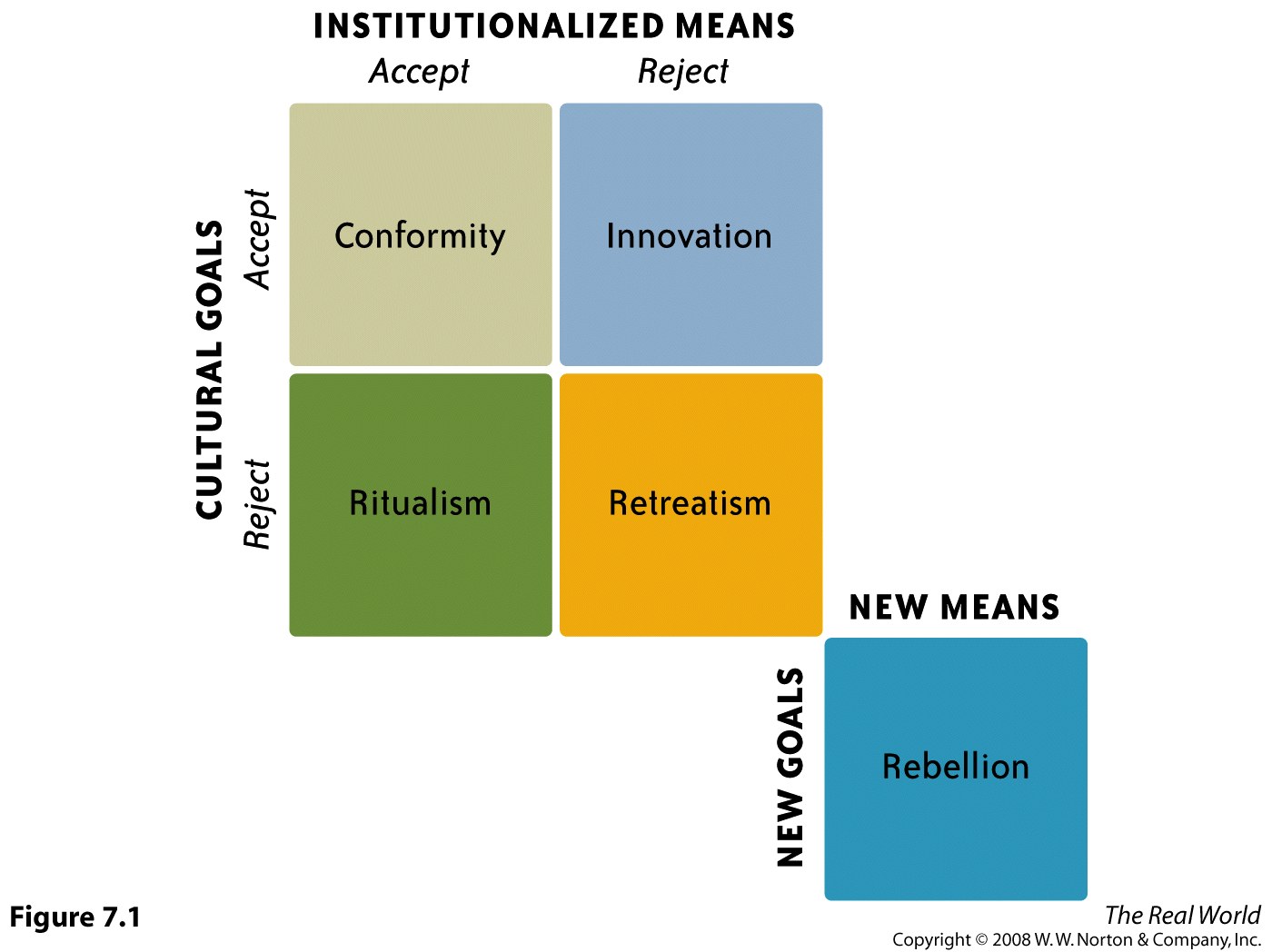 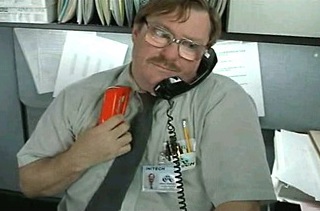 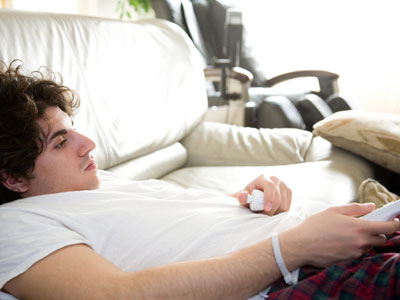 Conformist
Ritualist
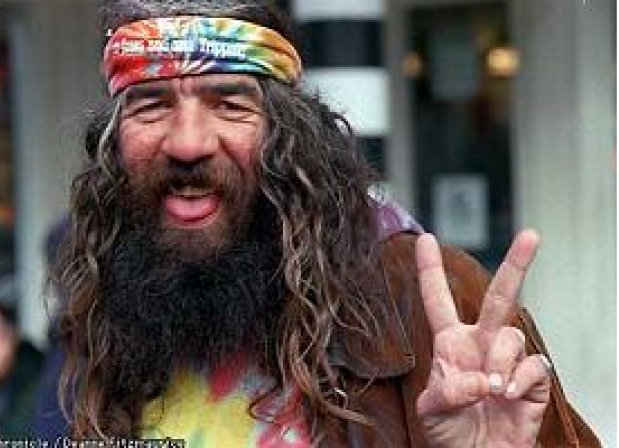 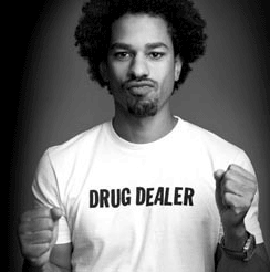 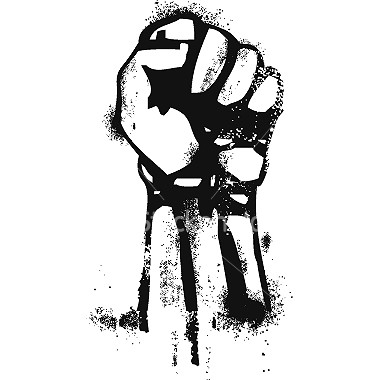 Rebel
Innovator
Retreatist
Social Conflict Perspective
Competition and social inequality lead to deviance.

There are those with power (Ruling Class) and those without (Lower Classes).

Ruling Class commits acts of deviance to maintain their power.

Lower Class commits acts of deviance to gain economic means or b/c of feelings of powerlessness.
Illegitimate Opportunity Structure
[Speaker Notes: Talk about white collar crime]
Those defined as deviant typically are powerless.* Norms of society reflect interests of the rich and powerful.* Those in power have the means to resist labels of deviance.
Social Conflict theorists see the law as an instrument of oppression. Most of the inmates in the US are from low social classes and are non-white
Symbolic Interaction Theory Interactionists are more interested in the individual and the thoughts and feelings of that individual.How do people define deviance?
[Speaker Notes: Landlords who evict people who cant pay unreasonably high rents are just doing their job/business]
Differential Association TheoryFrom the different groups we associate with we learn to conform to or reject norms.
Control TheoryTwo control systems work against our motivations to deviateInner Controls: conscience, ideas of right/wrongOuter Controls: family, friends, policeStronger bonds within society means more effective controls.
Labeling Theory


Deviance and conformity are not what people do but how people react to the actions.
Explaining Deviance
THE BREAKFAST CLUB